Thriving in Rural Environments: Aging, Social Determinants, and Health
M. Aaron Guest, PhD, MPH, MSW
Assistant Professor of Aging
Center for Innovation in Healthy and Resilient Aging
[Speaker Notes: Find additional images to use for this slide]
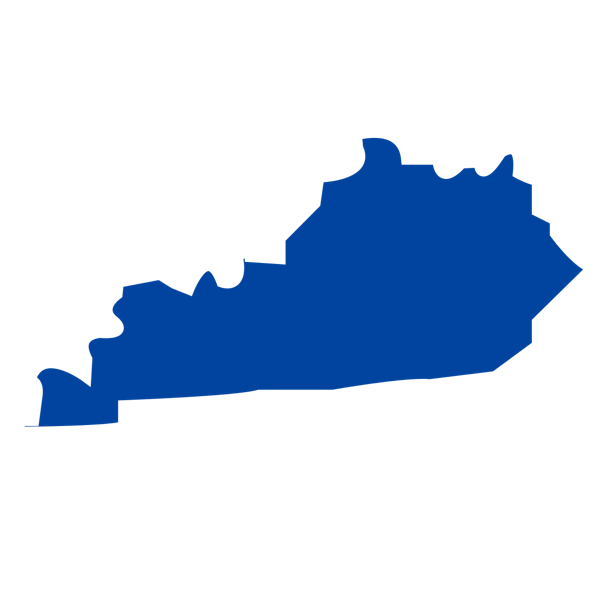 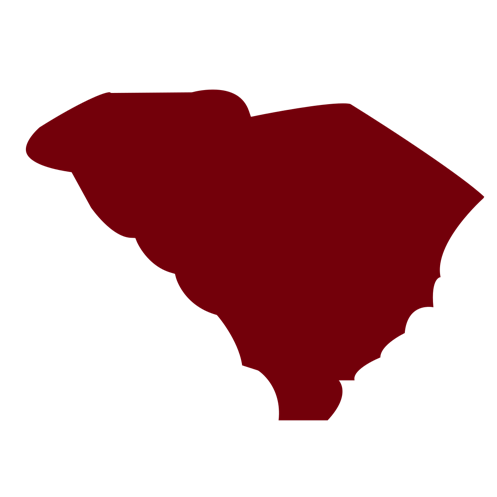 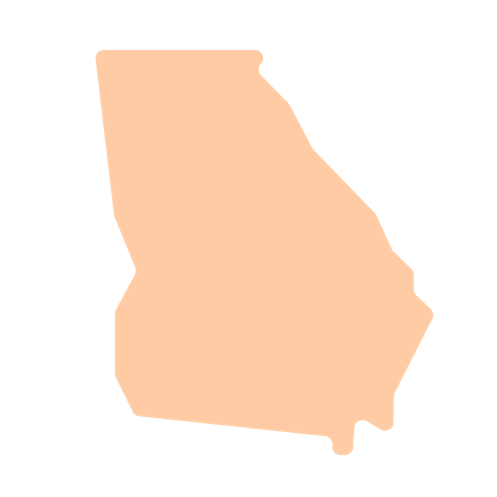 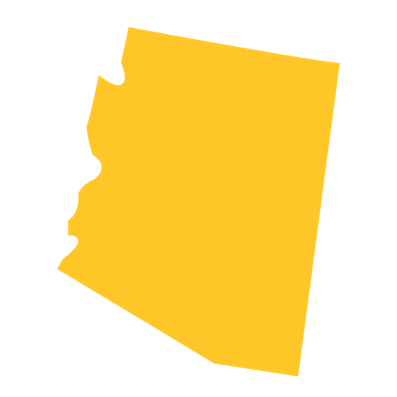 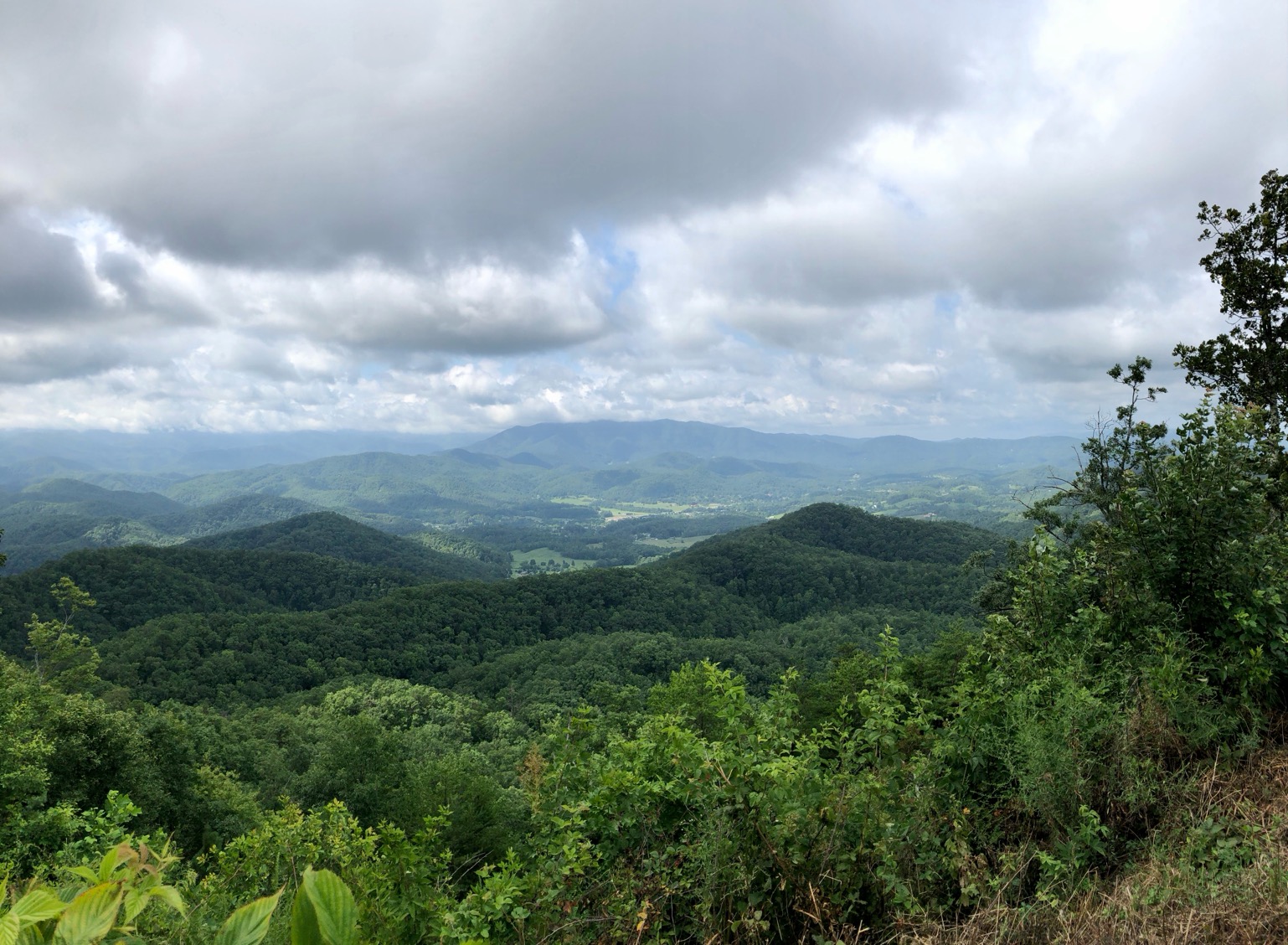 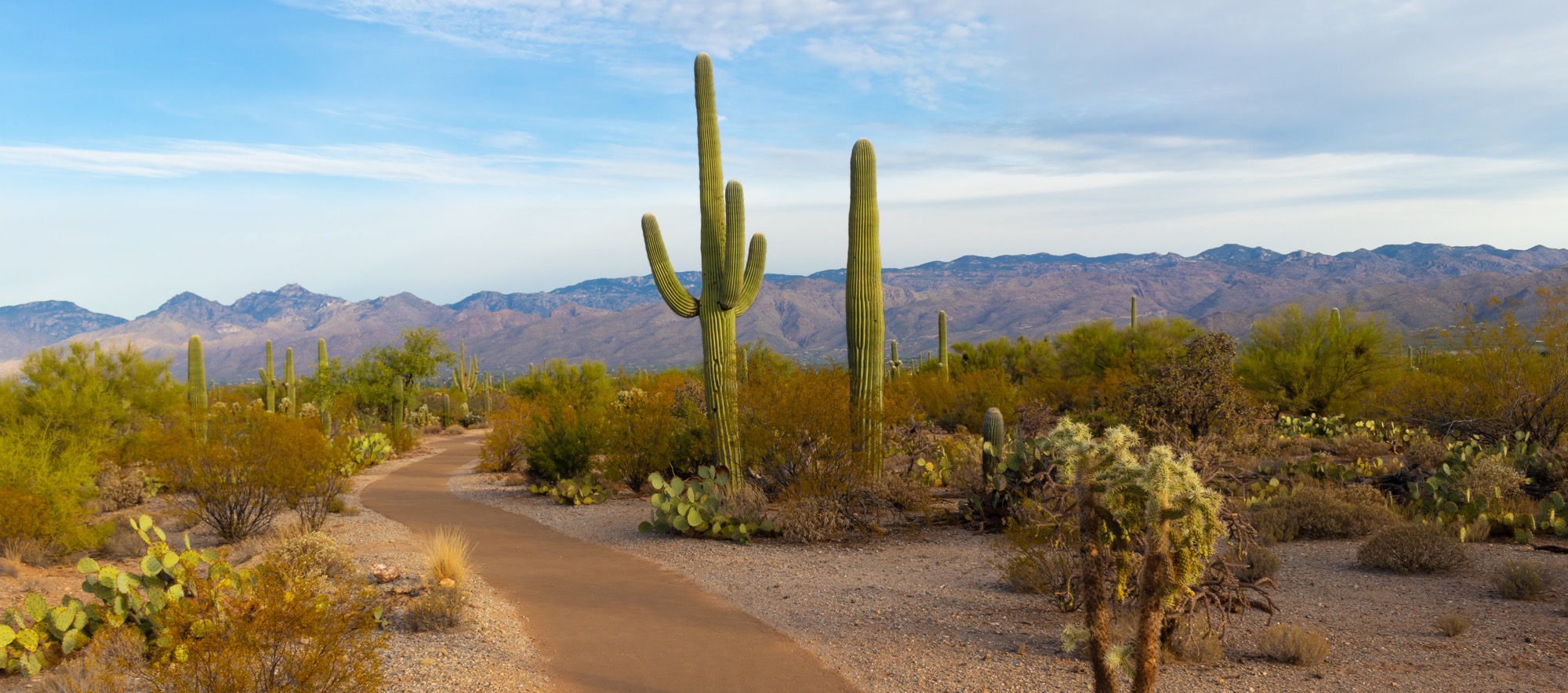 [Speaker Notes: Because the U.S. is a nation in which so many people live in areas that are not clearly rural or urban, seemingly small changes in the way rural areas are defined can have large impacts on who and what are considered rural.
The first definition developed by the Census Bureau identifies two types of urban areas:
Urbanized Areas (UAs) of 50,000 or more people;
Urban Clusters (UCs) of at least 2,500 and less than 50,000 people.
The Census does not actually define “rural.” “Rural” encompasses all population, housing, and territory not included within an urban area.  Whatever is not urban is considered rural.


"Nonmetro" is not synonymous with rural. Metropolitan Statistical Areas or "metro" areas are defined at the county level, and most counties have a mix of urban and rural areas. In fact, according to the latest American Community Survey (ACS), 54.4 percent of people living in rural areas are within a metro area.

Grand Canyon is in a Metro Area]
Federal Office of Rural Health Policy/HRSA*
All non-metro counties
All metro census tracts with RUCA codes 4-10 and
Large area Metro census tracts of at least 400 sq. miles in area with population density of 35 or less per sq. mile with RUCA codes 2-3.
*Federal Register Open Comment Period
Stewart Principle
“…But I know it when I see it…”
[Speaker Notes: Jacobellis v. Ohio

I shall not today attempt further to define the kinds of material I understand to be embraced within that shorthand description ["hard-core pornography"], and perhaps I could never succeed in intelligibly doing so. But I know it when I see it, and the motion picture involved in this case is not that.[3]]
Courtesy, NRHA, 2023
[Speaker Notes: Nearly 88% of older adults want to age in place. According to the U.S. Census Bureau, nearly one in five older adults (age 65 and older) live in a rural community, many in states where more than half of the older population live in rural environments.Rural communities tend to be older than their urban counterparts, with 17.5 percent of the rural population aged 65 and older compared to 13.8 percent in urban areas.]
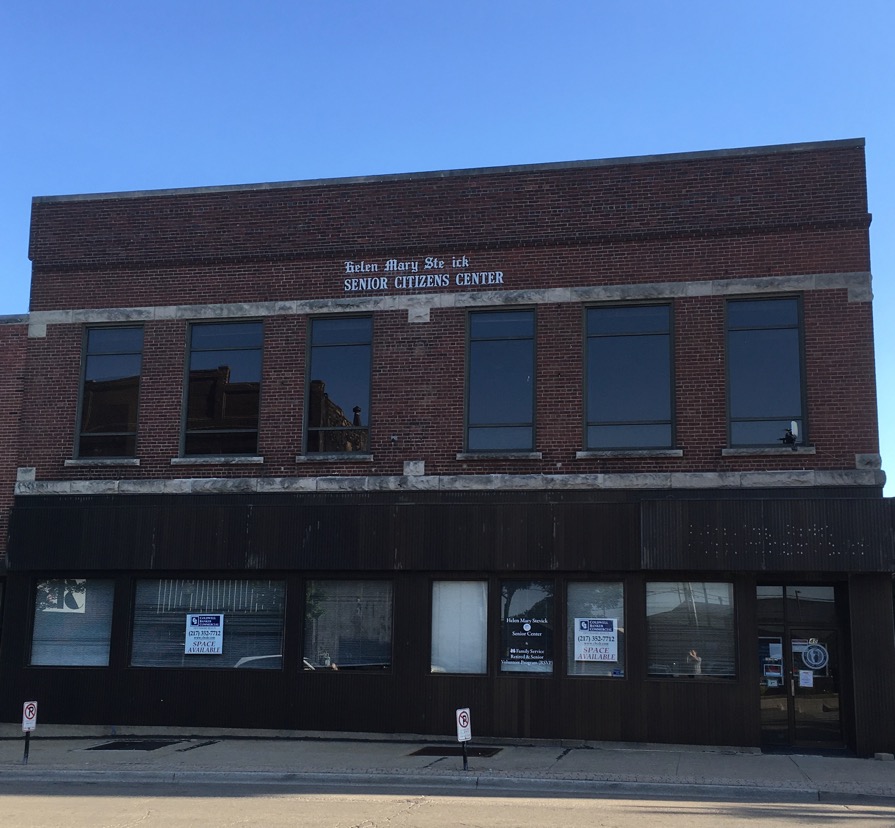 Population Aging
Social-Environmental Gerontology: examination of the environment (physical, social, cultural) with ensuring the optimal fit between the individual and their environment.
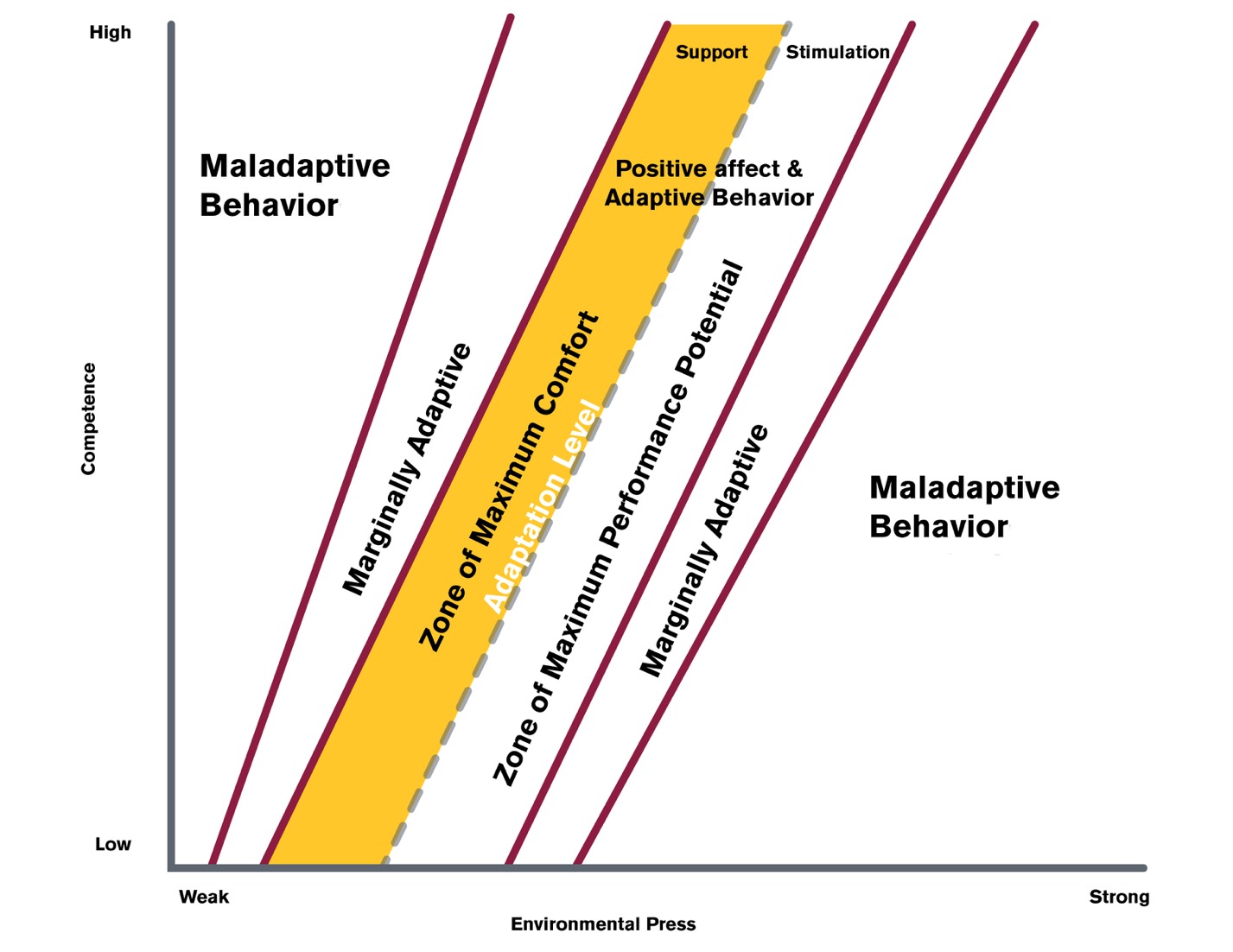 Environmental Press (B= ƒ(P, E, PXE)
Lawton
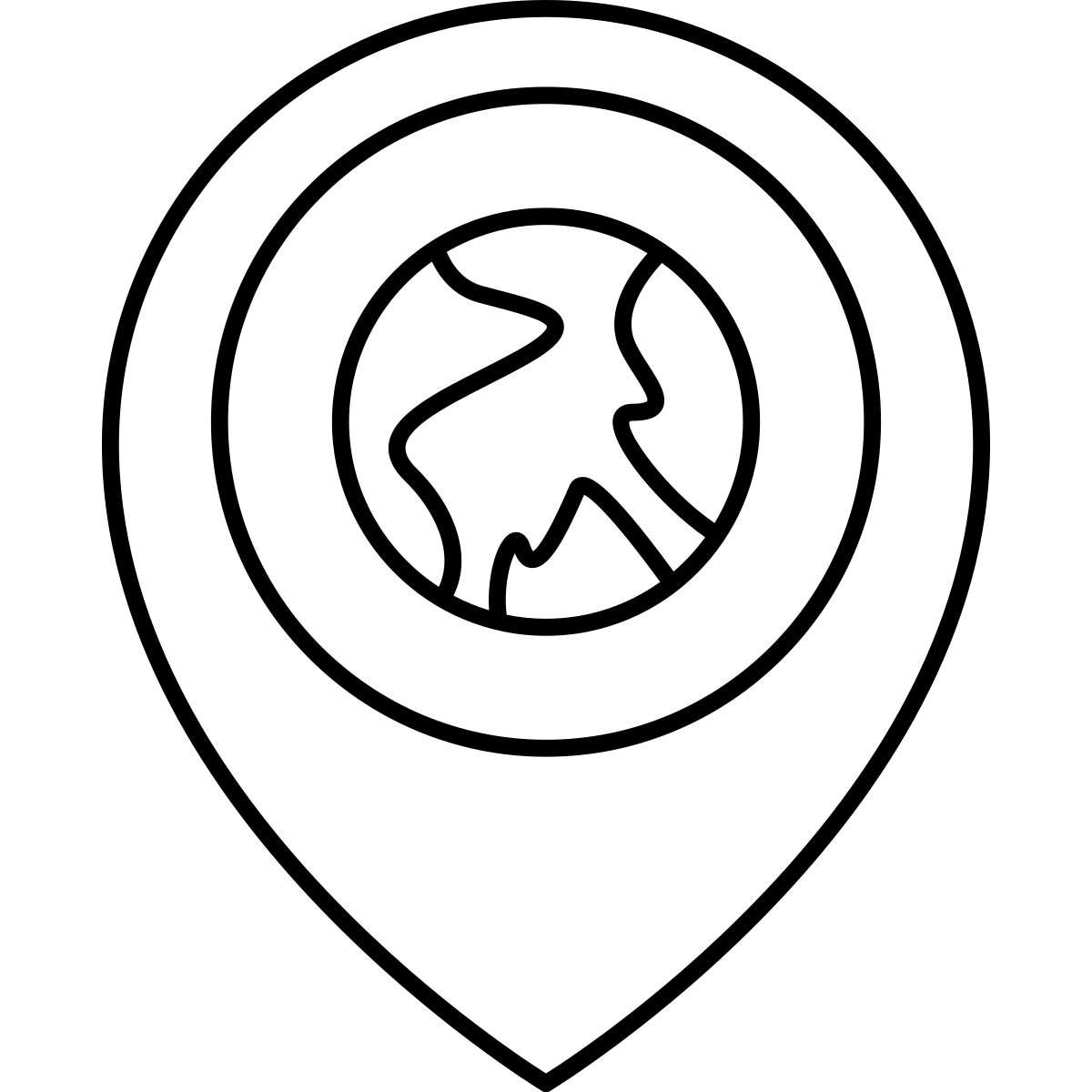 LocationInfluences Health
Arizona ranks 12th highest in the proportion of the population aged 65 years and older in the United States
Maine ranks FIRST in the proportion of the population 65 years and older in the United States.
Source: Age-Friendly Arizona
44.8 years
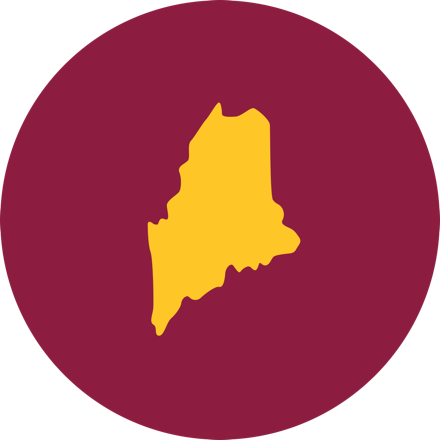 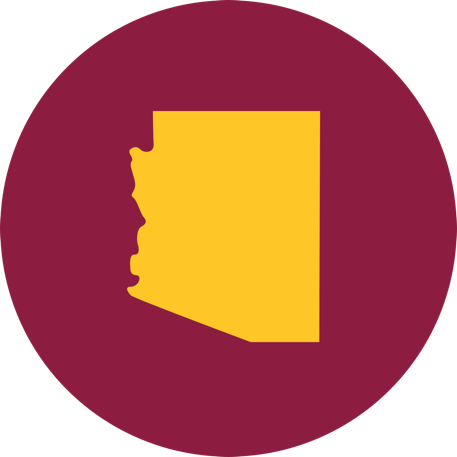 37.9 years
Source: Age-Friendly Arizona & PRB
Population Overview
About 20% of the population lives in rural or nonmetropolitan areas, although about 85% of the total U.S. land area is classified as rural.

One in five rural residents identify as Black, Hispanic, AI/AN, Asian American, or mixed race.
Compared to Urban Counties
A larger percentage of adults over the age of 65 (19% vs. 15%) 

A higher poverty rate (15% vs. 12%) and lower per capita income ($42,993 vs. $59,693).

A higher prevalence of adults with multiple chronic health conditions (34.8% vs. 26.1%)

In 1999, the age-adjusted death rate in rural areas was 7% higher than in urban areas; by 2019, the rate in rural areas was 20% higher than in urban areas.
[Speaker Notes: Out Migration]
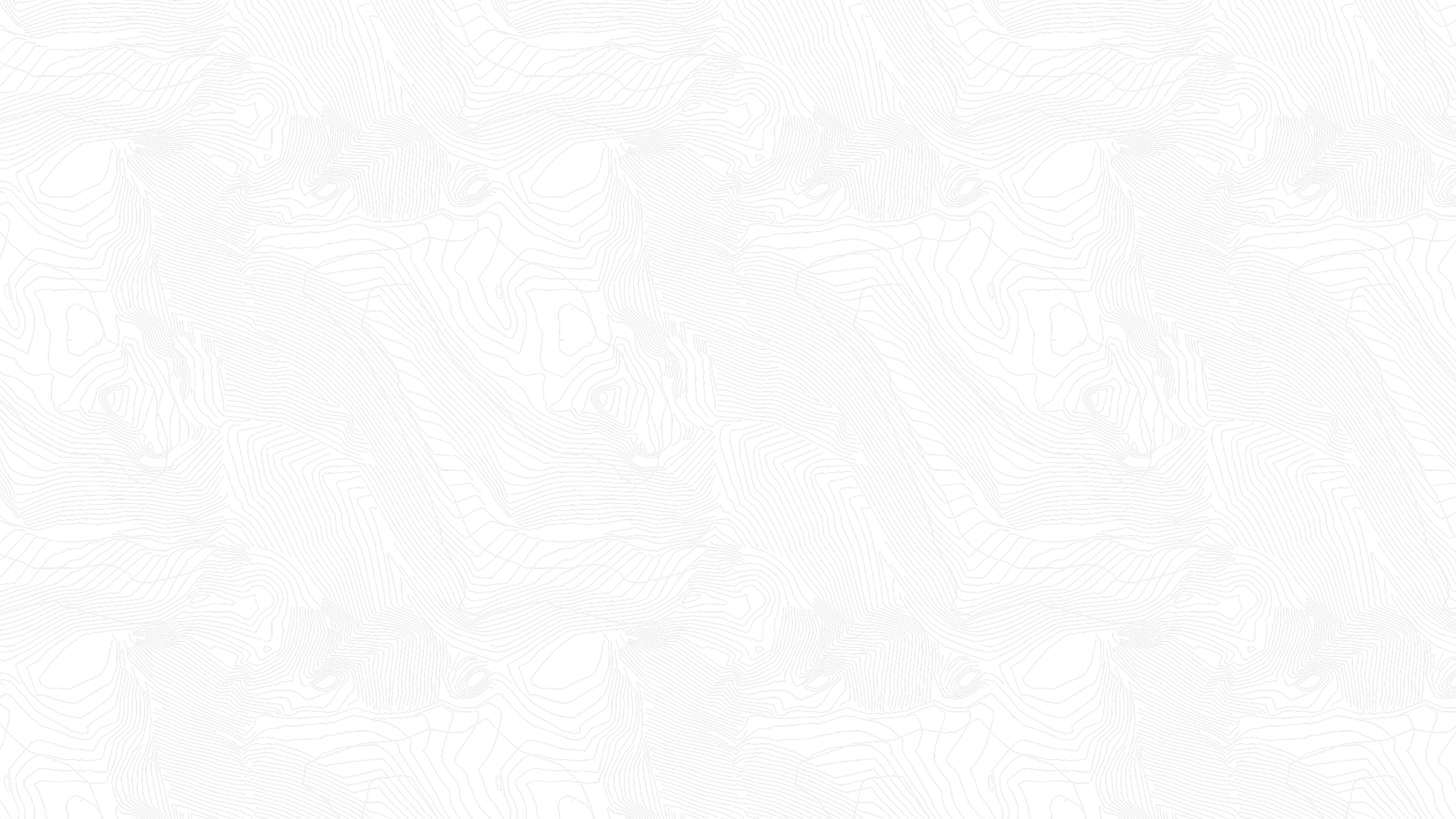 Lower Life Expectancy: 35.6 Year Gap

Variability in Insurance Rates: 50-64 

Higher Older Adult Poverty Rates: 11.4% to 9.2%

Travel To Care:
22.5 miles/31 minutes compared to 
9.2 miles/18 minutes

Transportation To Care: Public Systems (?)

Telehealth:  27.5% compared to 40.3%
Aging in Rural Environments
See Citations Page
[Speaker Notes: & yet while sharing these figures we also have to consider how throughout the life course these adverse health environments and conditions accumulate and affect individuals in older adulthood.

For example for a three year period  2017-2019 in the United States was 77.5 years, with a 35.6-year gap between the lowest and highest life expectancy among all counties. 

While thanks to programs such as Medicare, insurance rates remain high among rural older adults, overall rates of insurance in rural areas lag urban environments.36 Rural individuals aged 50 to 64 are also more likely to be uninsured than those in urban environments, potentially resulting in greater unmanaged chronic conditions in older age.37 

We know that travel to care remains a major burden - Medicare beneficiaries in small rural communities was more than urban beneficiaries, 22.5 miles/31 minutes compared to 9.2 miles/18 minutes.27  This work has also found thaqt Hispanics (28 miles/37 minutes) and Native Americans (30.7 miles/42 minutes) face more significant distance barriers to care.  to specialists may require driving more than one hour or staying overnight due to distance and appointment times. 

In rural communities, older adults, particularly older women, report a higher poverty rate than the nation. Whereas 9.2% of older adults are identified as impoverished in mostly urban areas, this jumps to 11.4 in primarily rural areas.6,45,47,48 Individuals in rural communities also have higher health insurance premiums, medical costs, transport, and food cost.49 

Although hailed as a transformative means of delivering care, the limitations of telehealth must be noted, particularly as it relates to rural communities and older persons. Although 43.2 of adults over age 65 reported using telehealth in the last year, disparities related to use exist based on education level and degree of urbanization. Overall, the use of telehealth decreased based on increasing levels of rurality, from 40.3% of adults in a large central metropolitan area to only 27.5% of all adults in noncore/rural communities  Why? Lack of Brossdband 

The FCC notes that 22.3% of rural residents, along with 27.7% of tribal land residents, lack a broadband internet connection, compared to 1.5% of urban residents. These disparities vary by region and county, with less than 70% of residents having access in over 270 rural counties and in the most severe counties, less than 40% having access.42 Overall, rural residents have less access to high-speed and stable internet connections that allow for the regular use of telehealth]
Rates of Cigarette Smoking

High Blood Pressure

Obesity 

Poverty
Leisure Physical Activity

Less Access to Health Care

Less Likely to Have Insurance
Overall Trends
Lower rates of socioeconomic status

Lower rates of educational attainment
[Speaker Notes: 17 minutes for people who live in rural communities, 12 minutes for those in suburban areas and 10 minutes for those in urban areas.

Heart disease
Cancer
Unintentional injury
Chronic lower respiratory disease
Stroke]
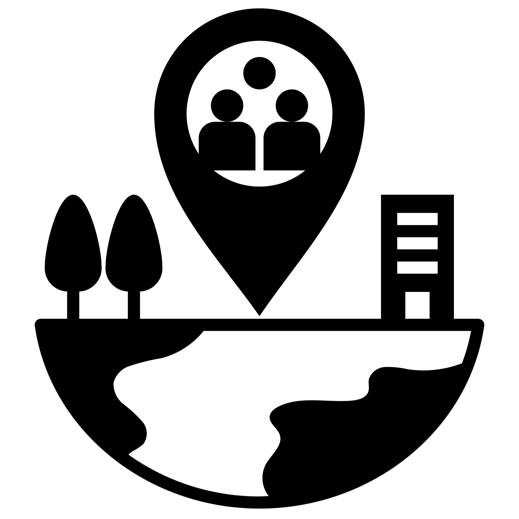 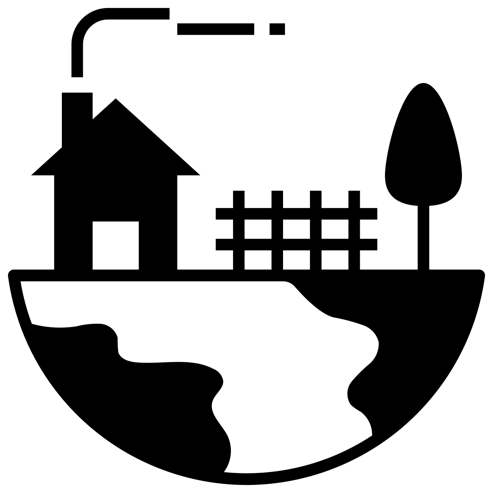 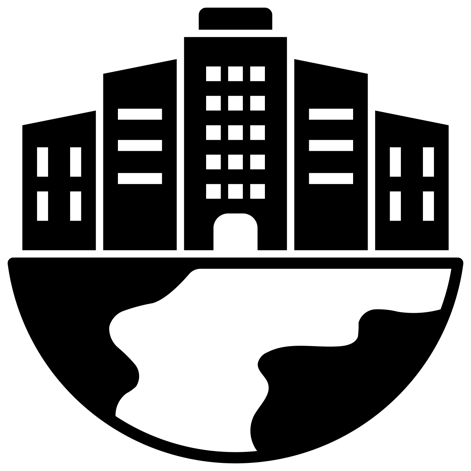 Domains of Health
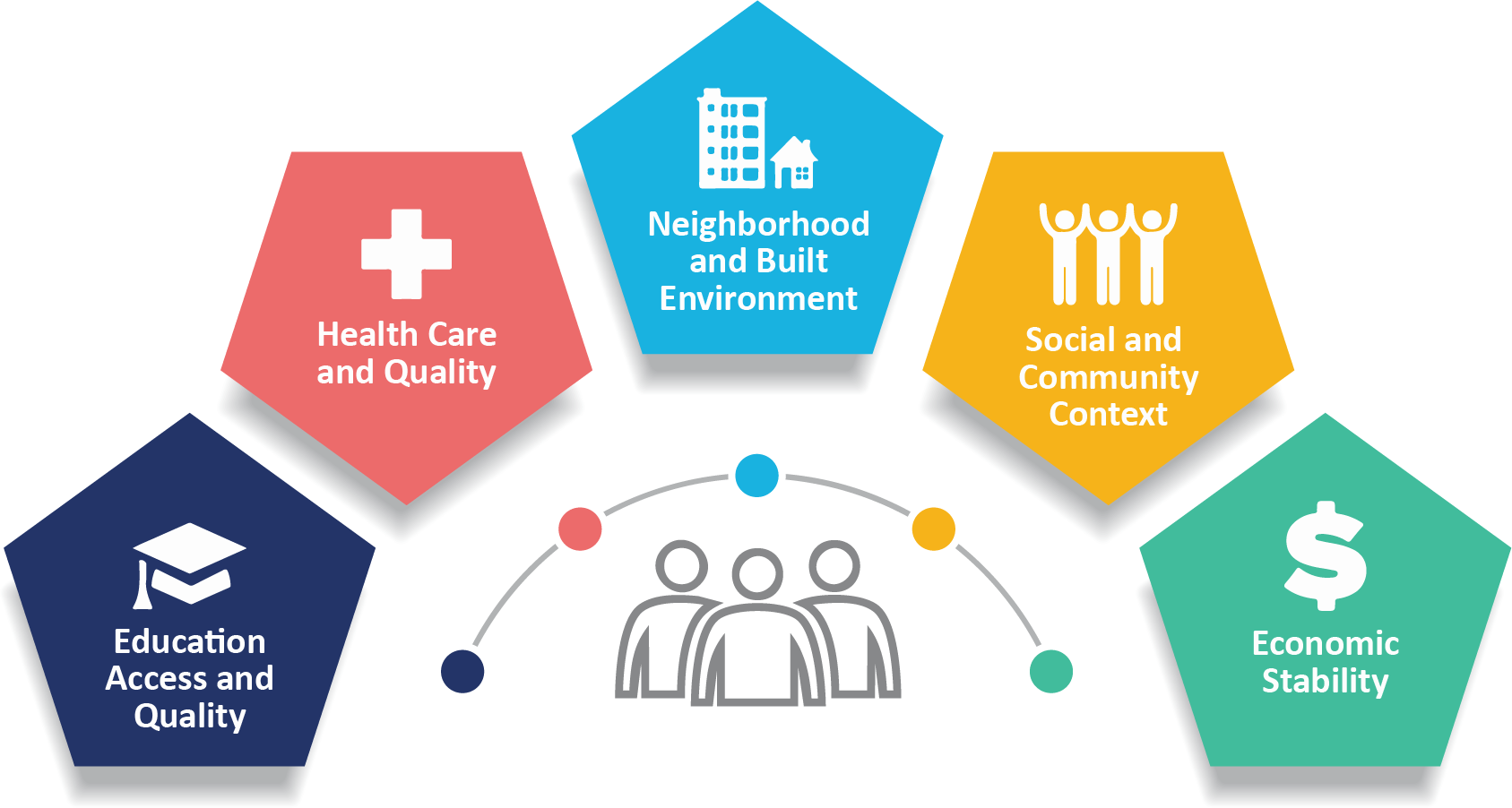 [Speaker Notes: I’d encourage you to keep the World Health Organization in your mind as we move forward. Regardless of the definition of, we recognize that the Sdoh are composed of domains of health. We often break these up into five domains. The first is

Education Access and Quality, including access to primary, secondary, tertiary, formal and informal, and continuing education.

Health Care and Quality, including public health preventive services and the ability to prevent and treat acute and chronic illnesses.

Neighborhood and Built Environment, including the environmental exposures and the methods in which an individual’s environment promotes or discourages favorable health outcomes.

Social and Community Context, including an individual’s social supports, feeling of belongingness, access to community members, engagement in community activities, and ability to live authentically.

Economic Stability (and Policy), including a person’s ability to provide for themselves and afford all necessities. Within this domain, many of us are now including policy as a determinant of health, rather than having it be subsumed elsewhere.]
The World Health Organization
The social determinants of health are the conditions in which people are born, grow, work, live, and age, and the wider set of forces and systems shaping the conditions of daily life.
[Speaker Notes: Finally, we come to the one I mostly use – the World Health Organization – I like the detail in Healthy People 2030 – but as I increasingly work in global context I find this one to be valuable – while also including notions of age and the role that cultural forces and systems influence daily life. Here, I also find daily life as important because it highlights these aren’t some long term exporusre prior to having affects, but rather the sdoh are affecting us on a daily basis.]
Photo from Unsplash
[Speaker Notes: Our neighbors to the North, Canada, has also refined their approach to the domains within the social determinants of health to include constructs such as: Race and Racism, Gender, Culture, Biology, Childhood Experiences. I’d encourage you to think of the domains of health within the sdoh as a categorical system as a way to organize your thoughts on the sdoh – and what you may be targeting. Recognizing you may need to expand or wish to highlight specific domains in your own work. 

I mentioned we generally break them into five domains because one aspect that is notable is that these domains are not the only one’s you may come across. In an article by Mofizul Islam of La Trobe University in Melbourne they identified at least 30 separate items in the literature that have been deemed as social determinants of health. This list includes items such as time, transportation, food, the rule of law, stress, social exclusion, unemployment, addiction, gender, media, religion, and. colonialism.]
Social Determinants of Health Thinking
[Speaker Notes: So now how do we take this broader approach to SDoH and make it applicable?]
Upstream
Macro Factors
Midstream
Screenings &
Behaviors
Downstream
LIFE SPAN
Health Outcomes
Upstream
Our Role
Eliminating the Adverse Upstream Causes &
Identifying & Addressing the Upstream Factors
Midstream
Documenting & Intervening at the Midstream
Downstream
Treating, & Alleviating at the Downstream
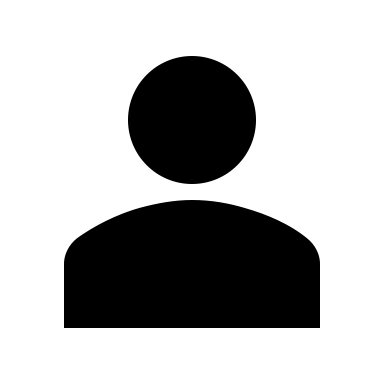 [Speaker Notes: What I hope is clear is how these SdoH are constantly interacting with the individual and influencing the health behavior and health outcomes of the individual. They are constantly influx throughout life.]
Upstream
Social and Health Care Policy
Education & Economic Policy
Urbanization
Community Investment
Midstream
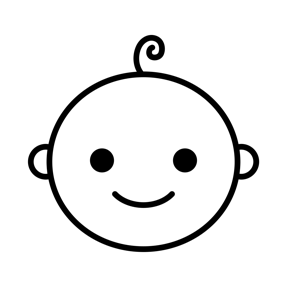 Lower Educational Attainment
Lower Socio-Economic Status
Physically More Demanding Job
Higher Rates of Adverse Behaviors
Downstream
LIFE SPAN
Higher Rates of Preventable Chronic Illness
Higher Rates of Preventable Illness
Earlier Mortality
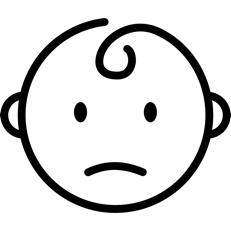 Upstream
We spend our time…
Eliminating the Adverse Upstream Causes &
Identifying & Addressing the Upstream Factors
Midstream
Documenting & Intervening at the Midstream
Downstream
Treating, & Alleviating at the Downstream
Upstream
But what if….
Eliminating the Adverse Upstream Causes &
Identifying & Addressing the Upstream Factors
Midstream
Documenting & Intervening at the Midstream
Downstream
Treating, & Alleviating at the Downstream
Nearly 77% of Americans over the age of 50 want to age in place
AARP, 2021
[Speaker Notes: We are an aging nation. By 2030 nearly a quarter of the population will be over age 65 – up from  about 17% today. In fact, doing some back of napkin math on my way over here about  625 will turn 65 while we are in this room and around 40,000 while we are here at this conference – and]
Rural Communities Tend To Be Older
A larger percentage of adults over the age of 65 (19% vs. 15%)
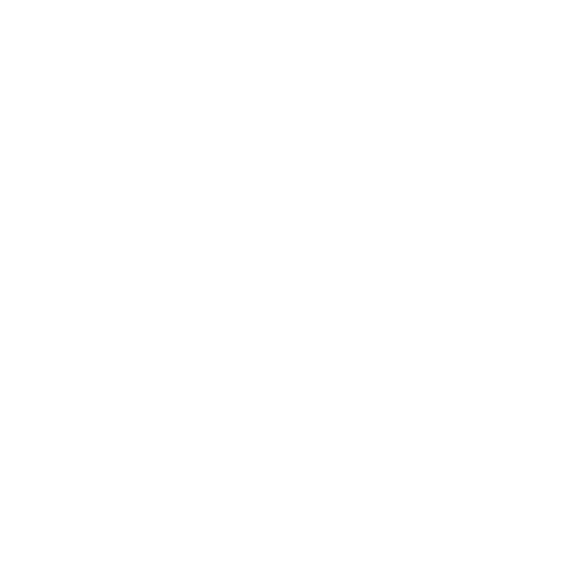 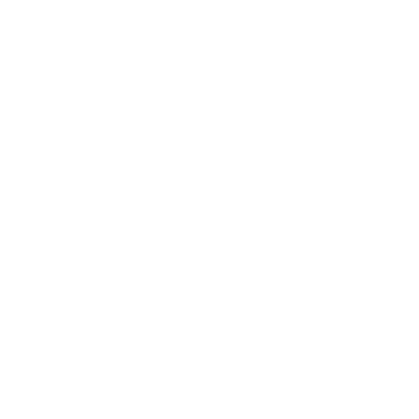 U.S. Census 2016; 2019
[Speaker Notes: Average Age of  51 years, versus 46 in urban communities.
Greater Proportion Older Adults]
Aging In Place: (1) The ability to live in one's own home and community safely, independently, and comfortably, regardless of age, income, or ability level.
National Aging in Place Council, 2017; CDC, 2017
[Speaker Notes: Now aging in place has become somewhat of a nebulous term – when we talk about it we mean]
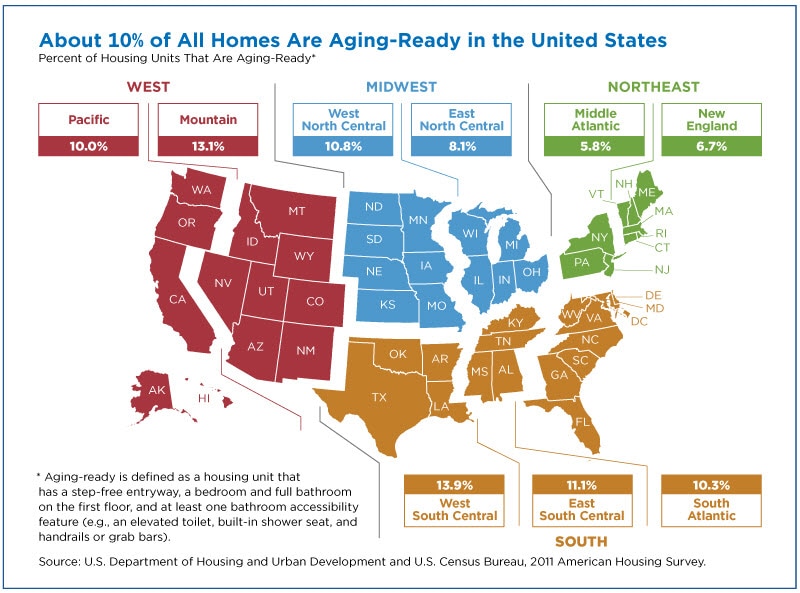 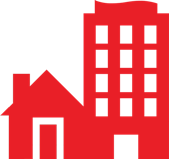 [Speaker Notes: Home design and structure significantly influence housing quality and may affect both mental and physical health.]
Upstream
National (Global) Economic Policies
Housing Regulations
Social Attitudes
Midstream
Availability of Community Resources
Infrastructure 
Outmigration
Access to Health Care
Downstream
LIFE SPAN
Health Status
Income and Employment
Trade/Specialist
Aging In Place: (1) The ability to live in one's own home and community safely, independently, and comfortably, regardless of age, income, or ability level. (2) Live in a familiar environment and be able to participate in family and other community activities.
National Aging in Place Council, 2017; CDC, 2017
[Speaker Notes: Now aging in place has become somewhat of a nebulous term – when we talk about it we mean]
Aging In Community
Rural Communities Are Resilient
Rural Way of Life
Connection to 
The Land
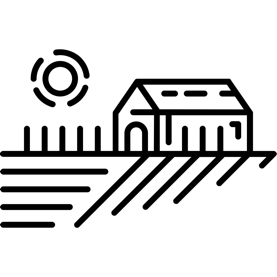 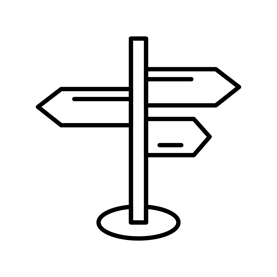 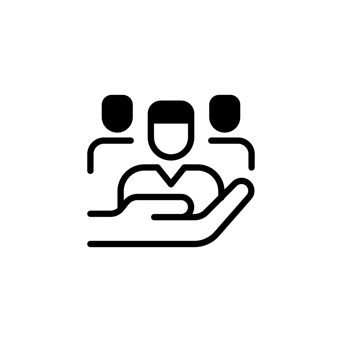 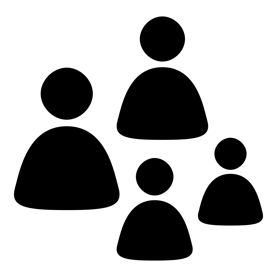 Strength of Community
Closeness 
to Family
[Speaker Notes: From January 1, 2010, to September 2021, 138 rural hospitals closed]
Maintain or Increase
Competence
Provide Formal 
Services
Reduce Environmental 
Press
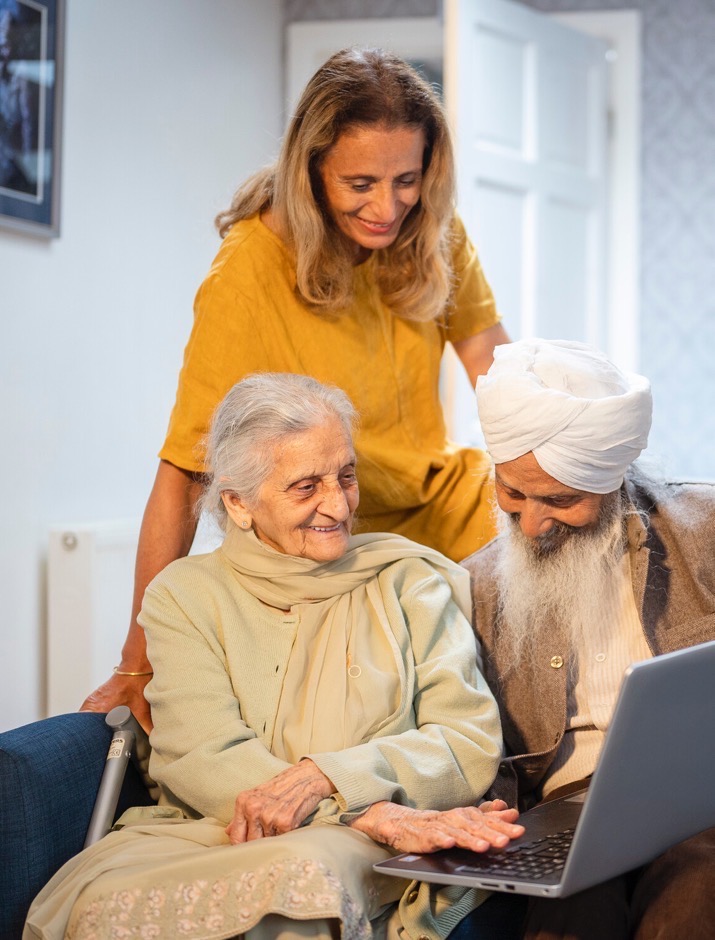 Maintain or Increase Competence
Access to Appropriate Health Services

Informal Support

Community Support Networks
[Speaker Notes: Access to Appropriate Health Services
Maintain Healthy Lifestyle
Exercises Programs
Preventive Screenings
Assistive Devices

Informal Support
Caregivers

Community Support Networks 
Neighborhood and Ethics of Care
Faith and Community Supports]
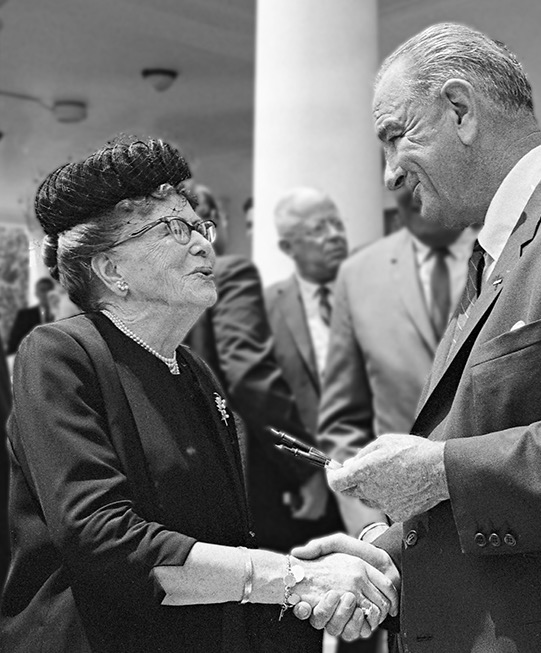 Provide Formal Services
Network of Aging Support Organizations and Services

Area Agencies on Aging
Departments of Public Health
Universities
Health Care Centers
Community Organizations
[Speaker Notes: Area Agencies on Aging; State Units on Aging; Public Health Departments]
Almost half of the 3,000 local health departments in the United States are in rural communities.
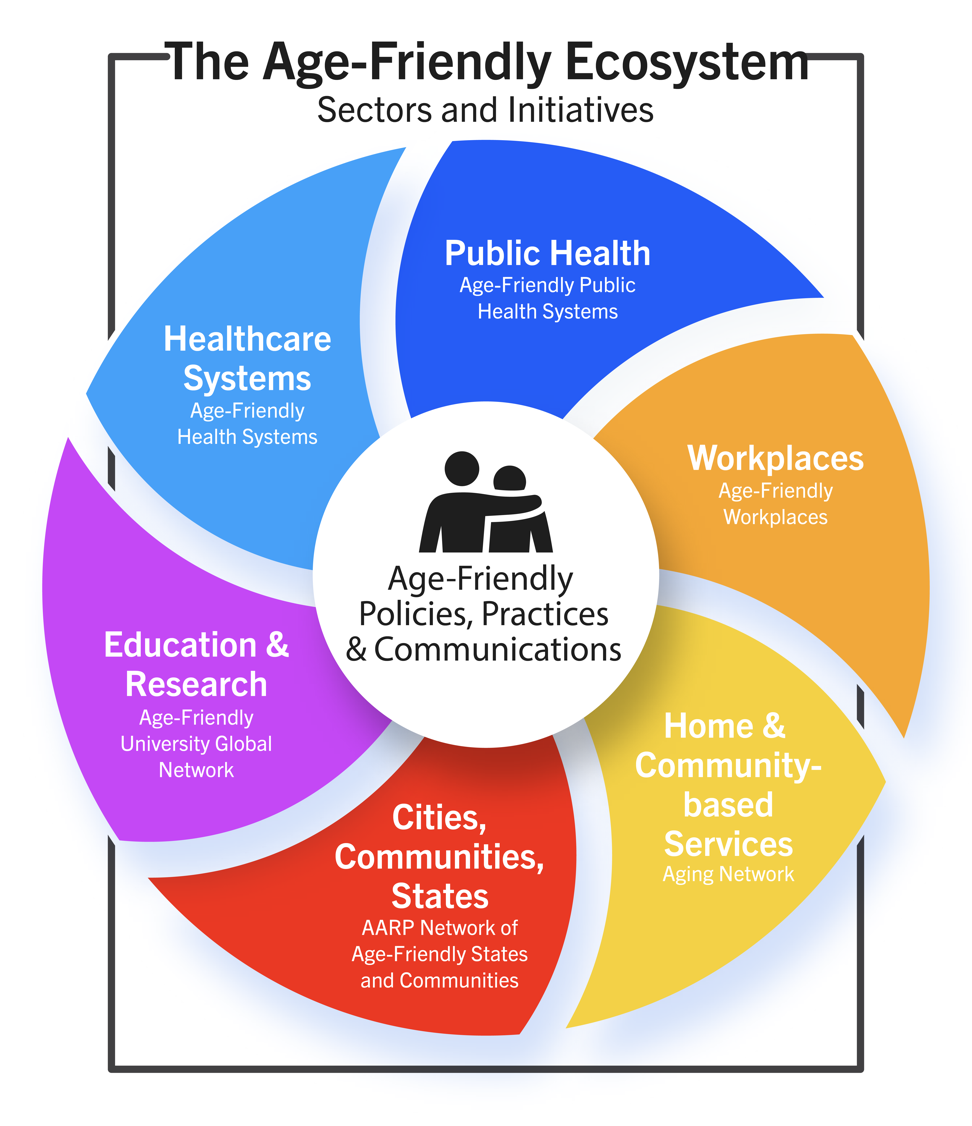 Note: The patterns are only for use as background textures and should not be layered on top of images or text.
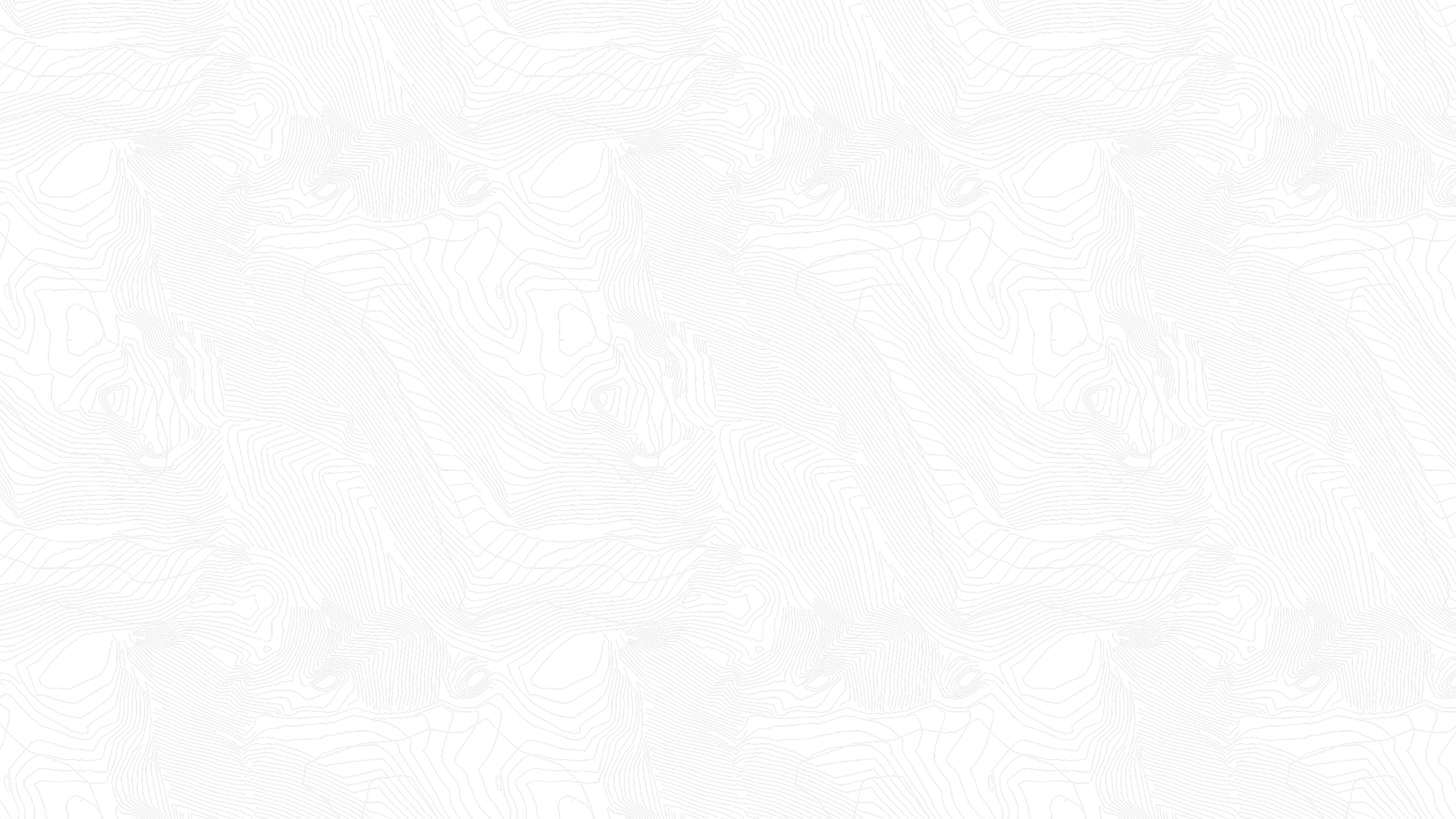 Reduce Environmental Stress
Age-Friendly Ecosystem

Home Modifications & Smart Design

Universal Design
[Speaker Notes: Universal Design is the design and composition of an environment or service so that it can be accessed, understood and used to the greatest extent possible by all people regardless of their age, size, ability or disability]
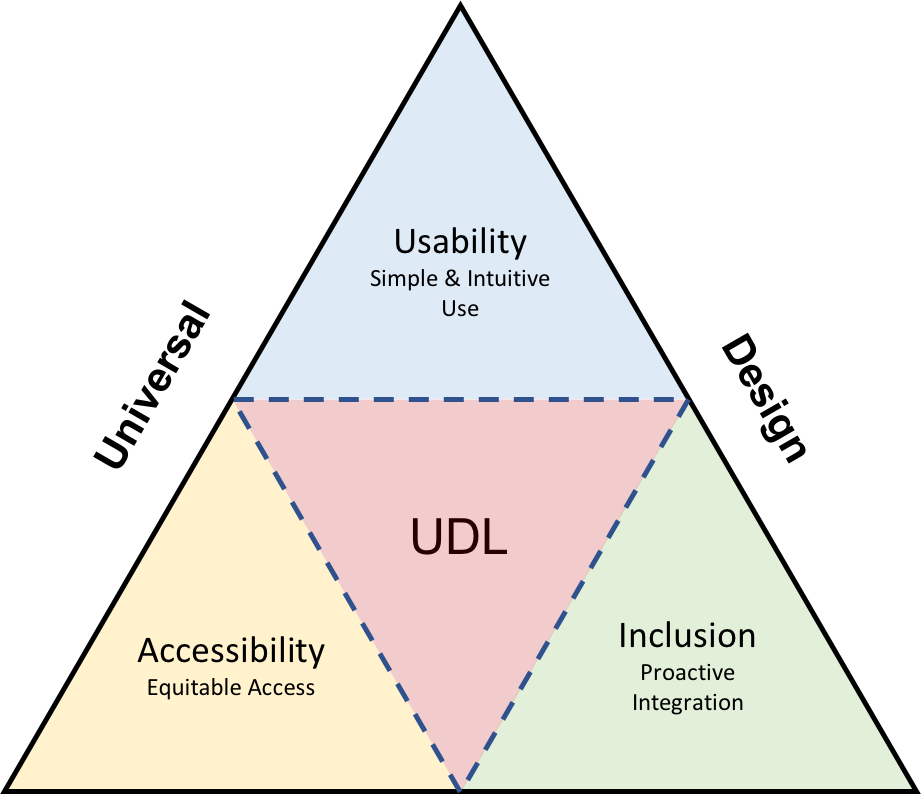 Universal design is the design of products and environments to be usable by all people, to the greatest extent possible, without the need for adaptation or specialized design.                                                –Ron Mace
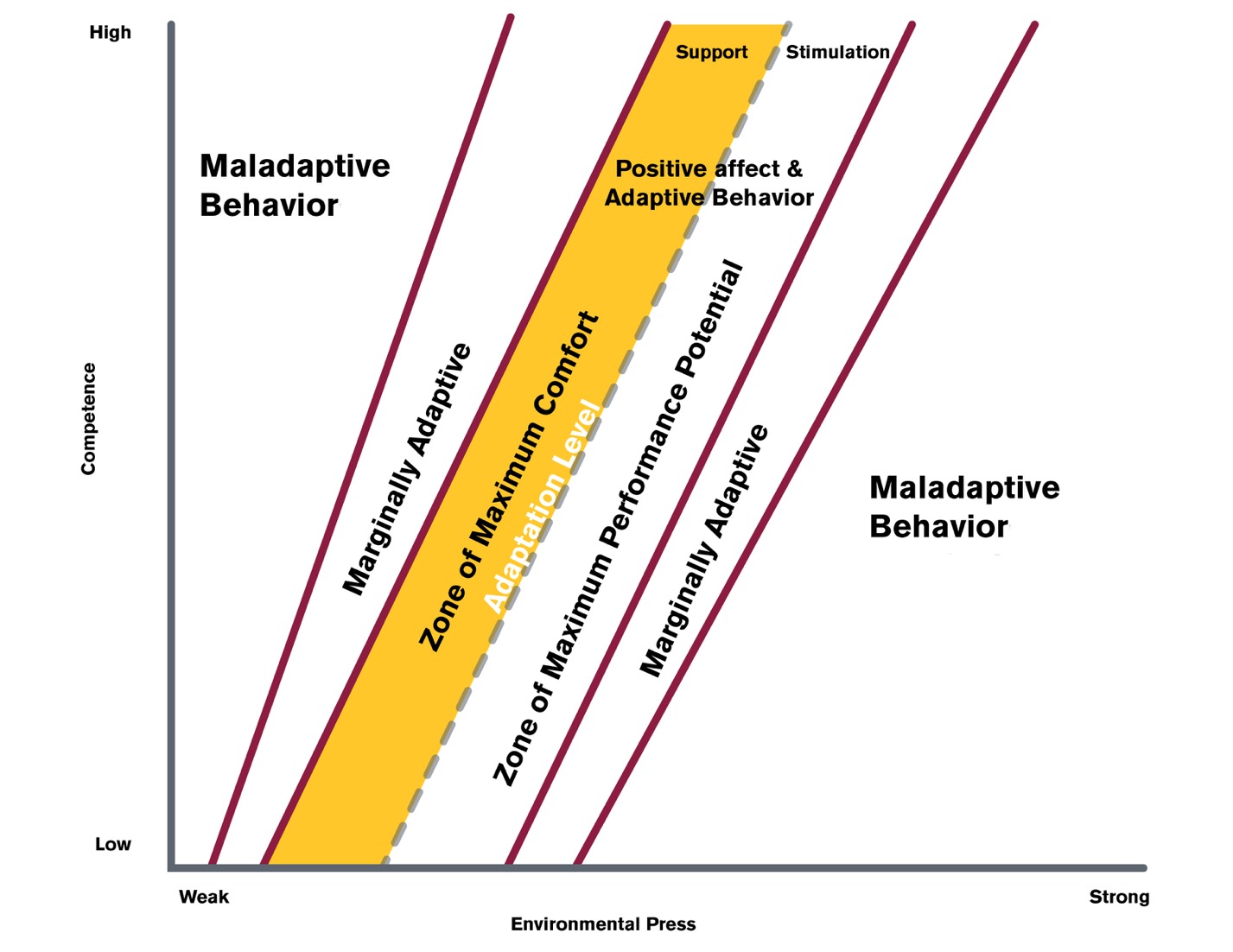 Lawton
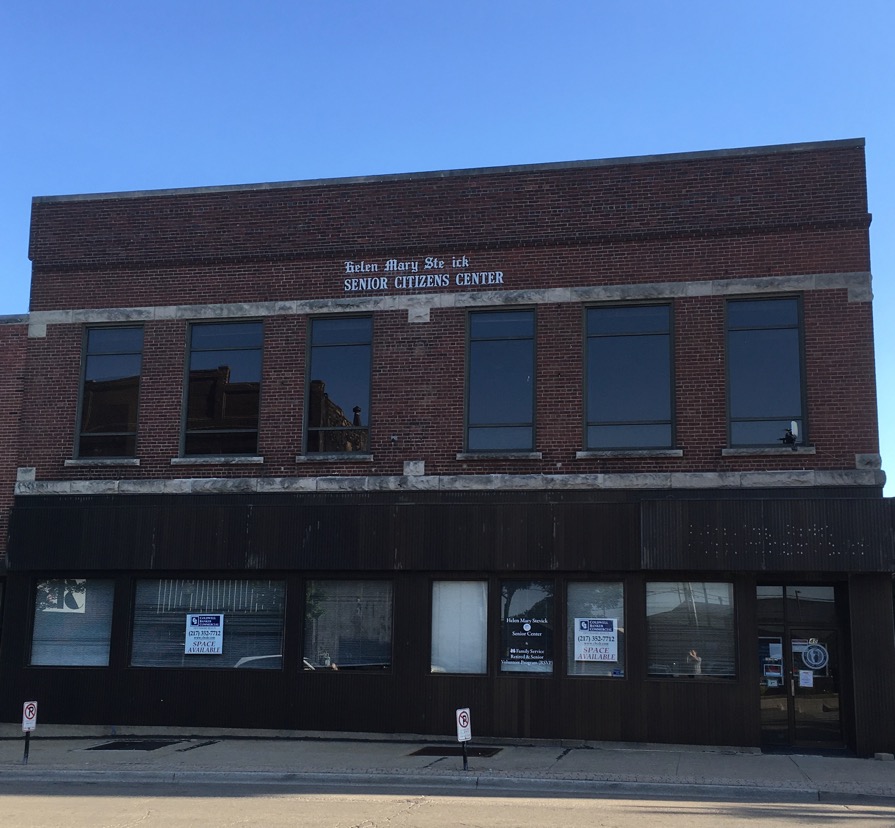 Population Aging
Ongoing Challenges & Discussion Points
3:15 PM Fireside Chat 
Rurality and the Social Determinants of Health
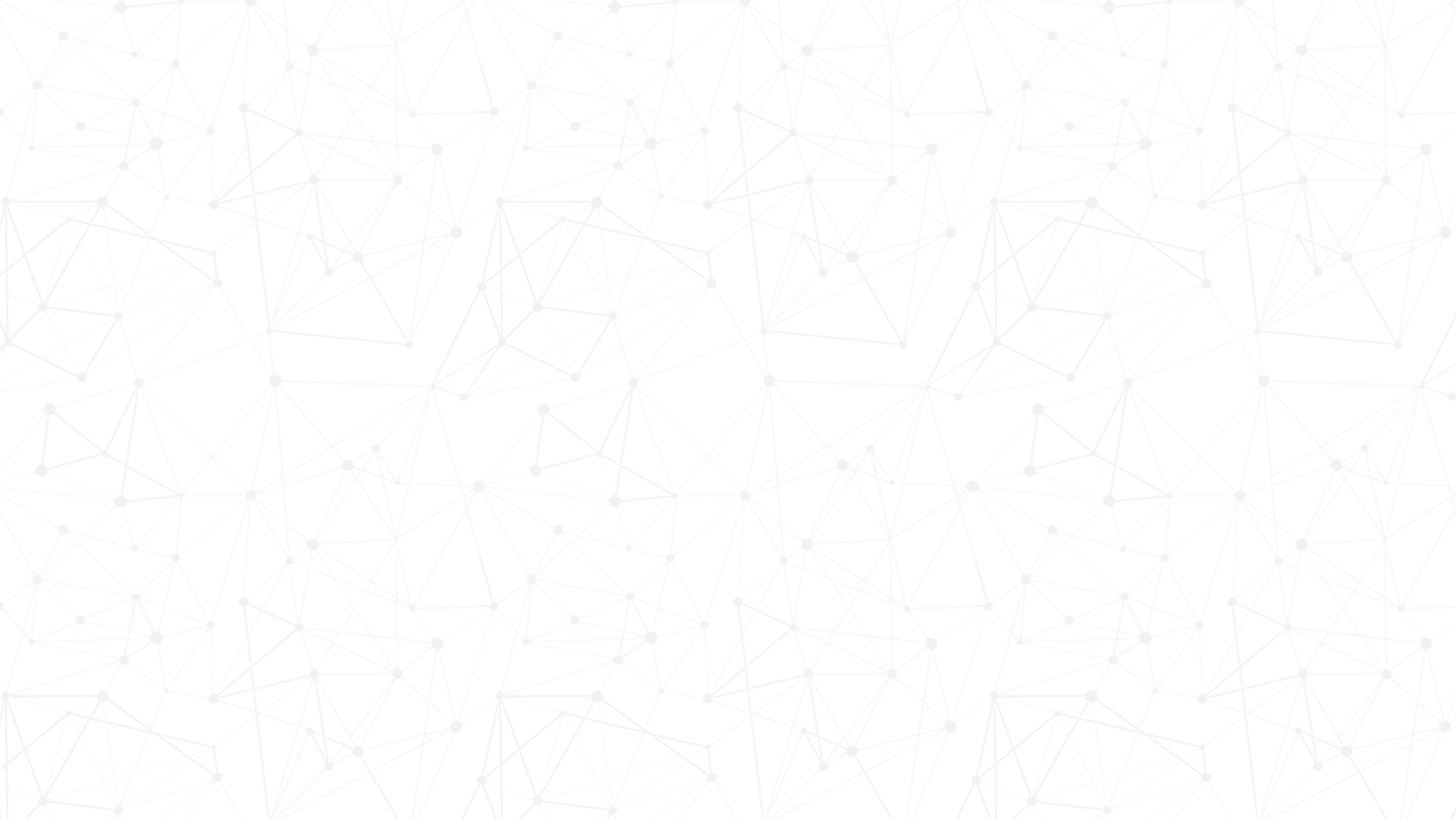 What kind of world do you want to age in?
Thank You!
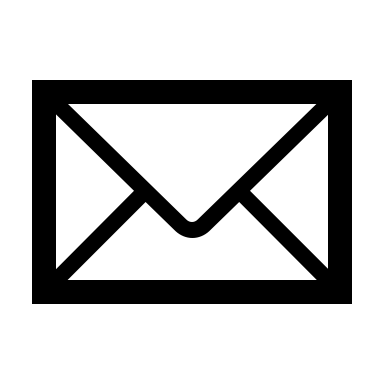 Aaron.Guest@asu.edu
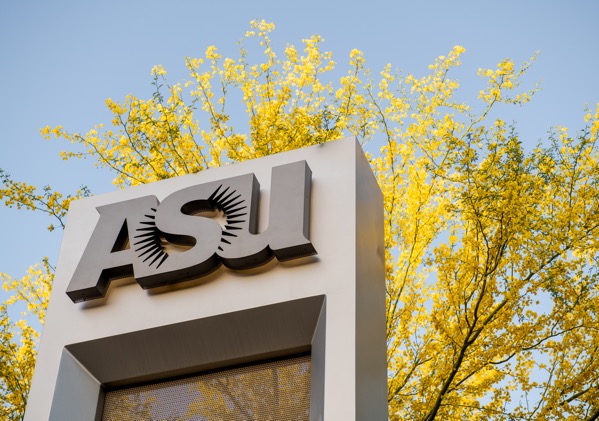 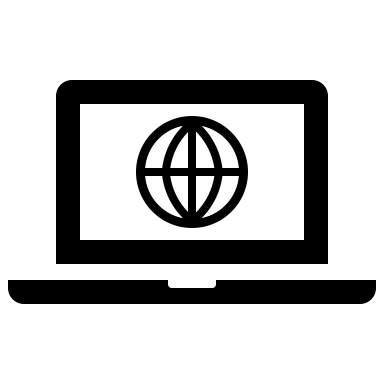 links.asu.edu/AaronGuest
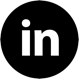 Aaron Guest
All Photos from Unsplash,Centre for Ageing Better, ASU MarComm
[Speaker Notes: Thank you and please reach out. Time for questions.]